How to Join Online ClassesFrom Student App
Open Website – https://hecgonline.in/
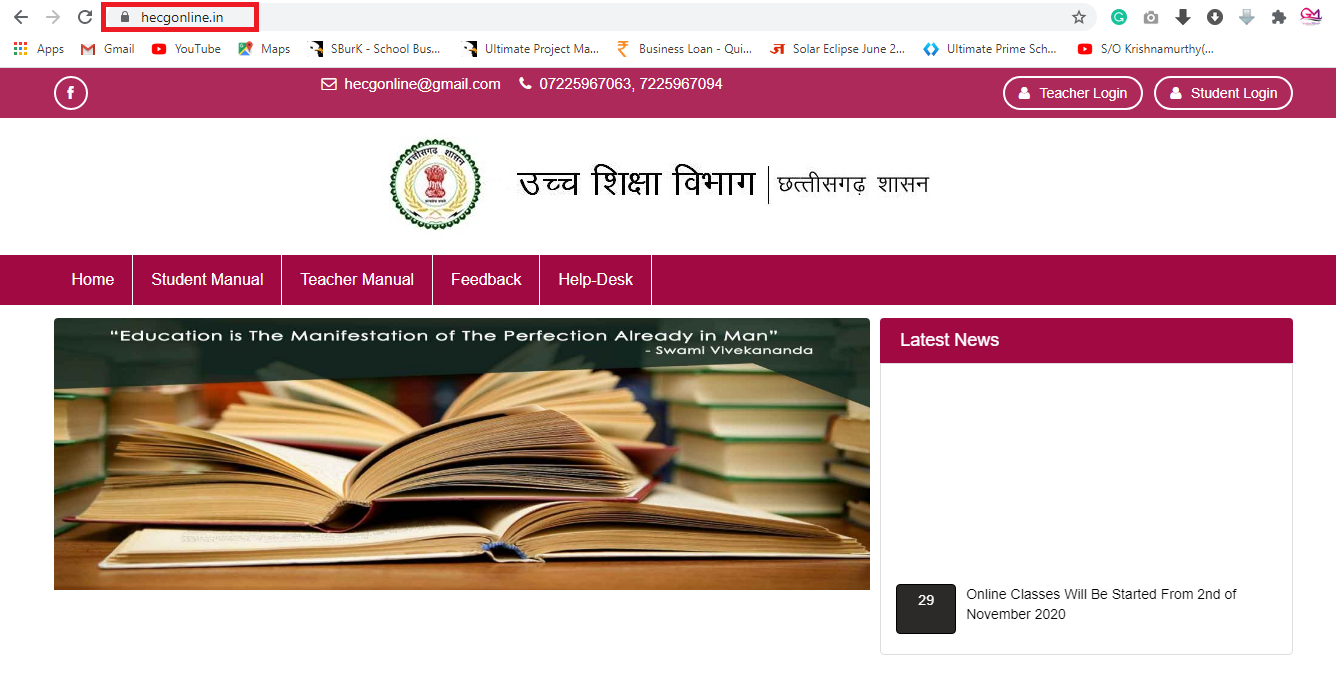 Click On Download Mobile App
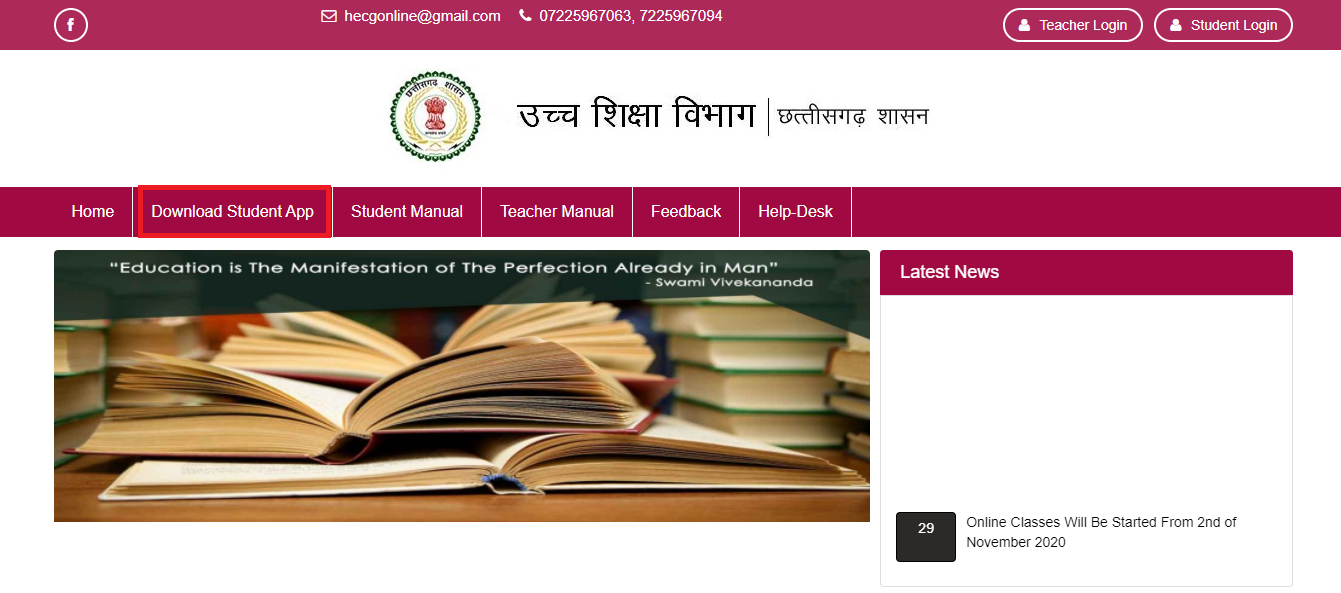 Student DashBoard Will Come
First Type Website – https://hecgonline.in/
Type Username and Password
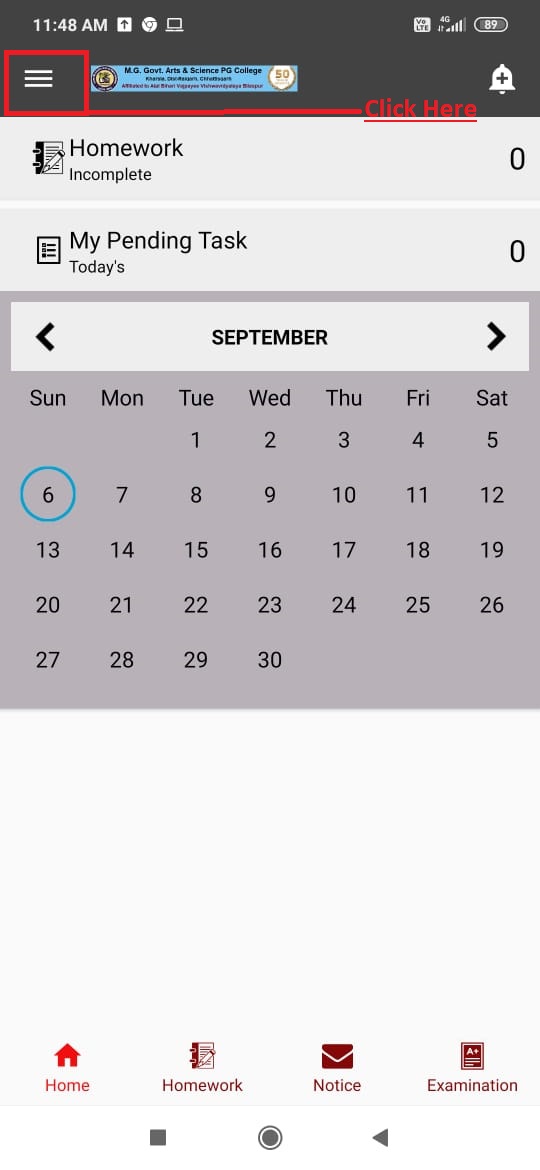 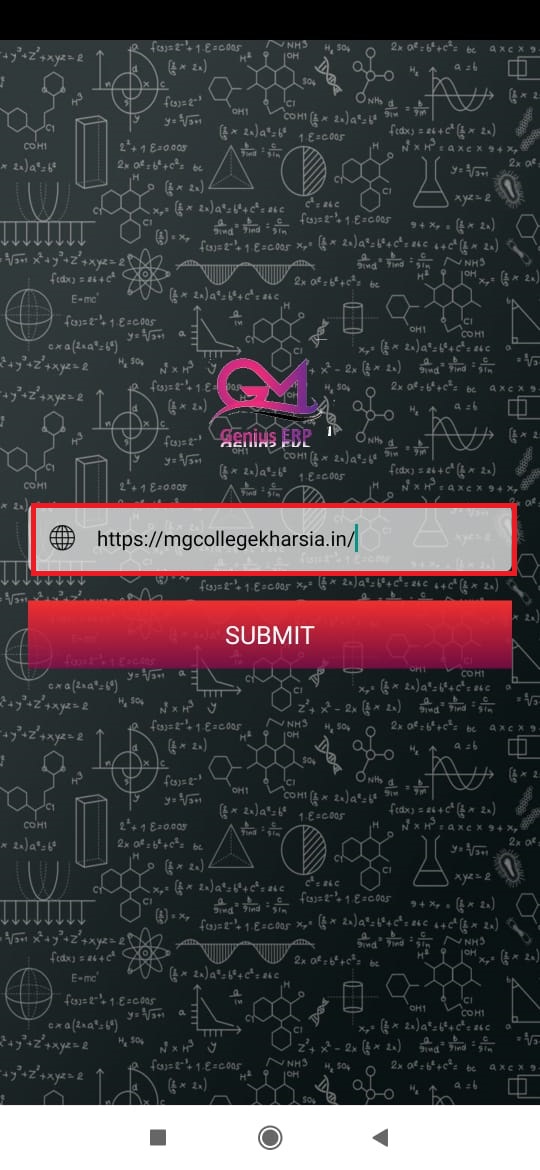 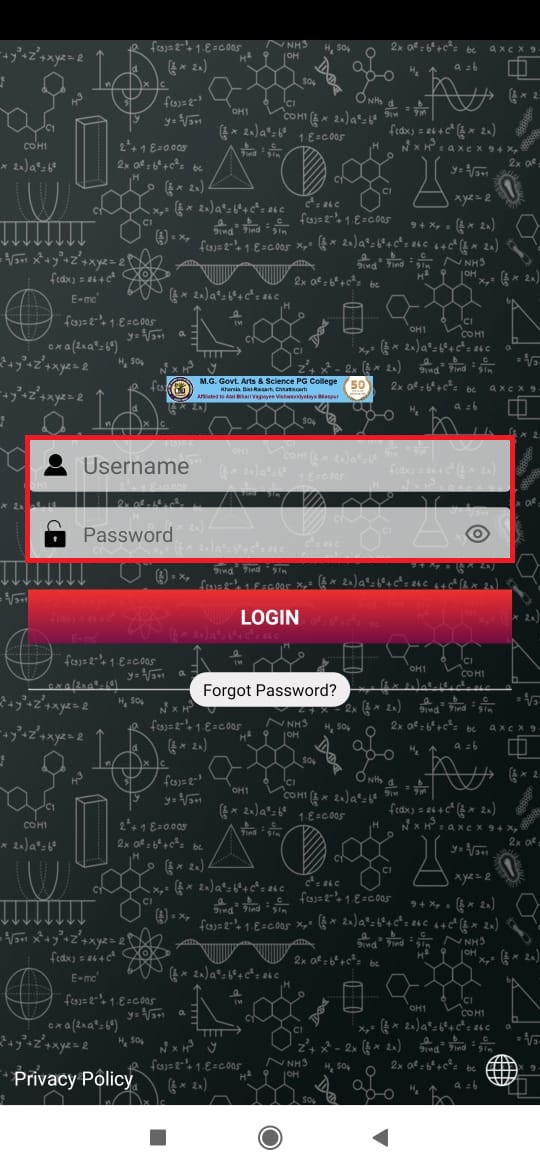 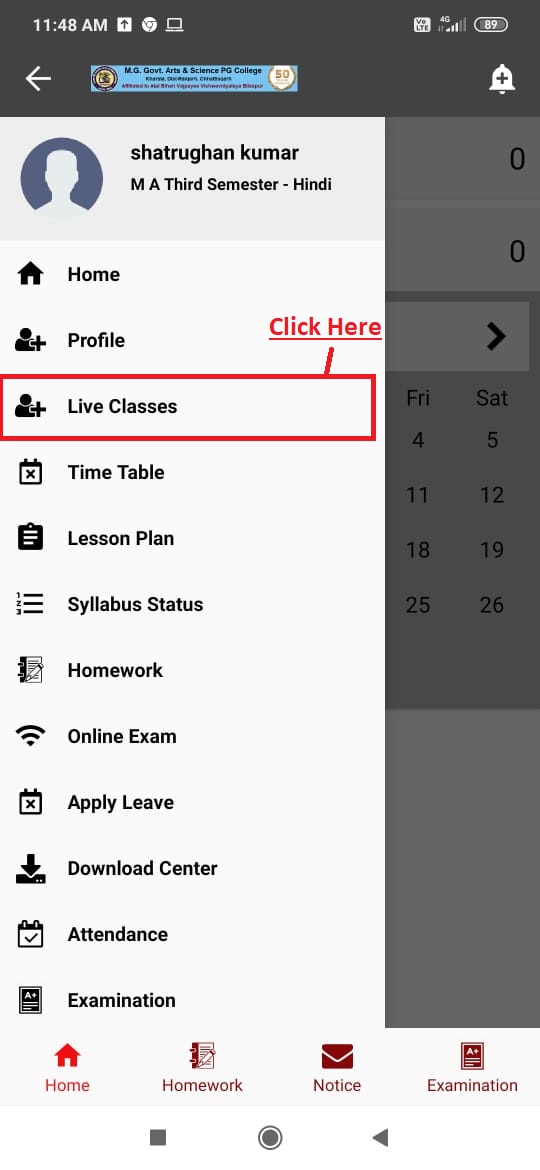 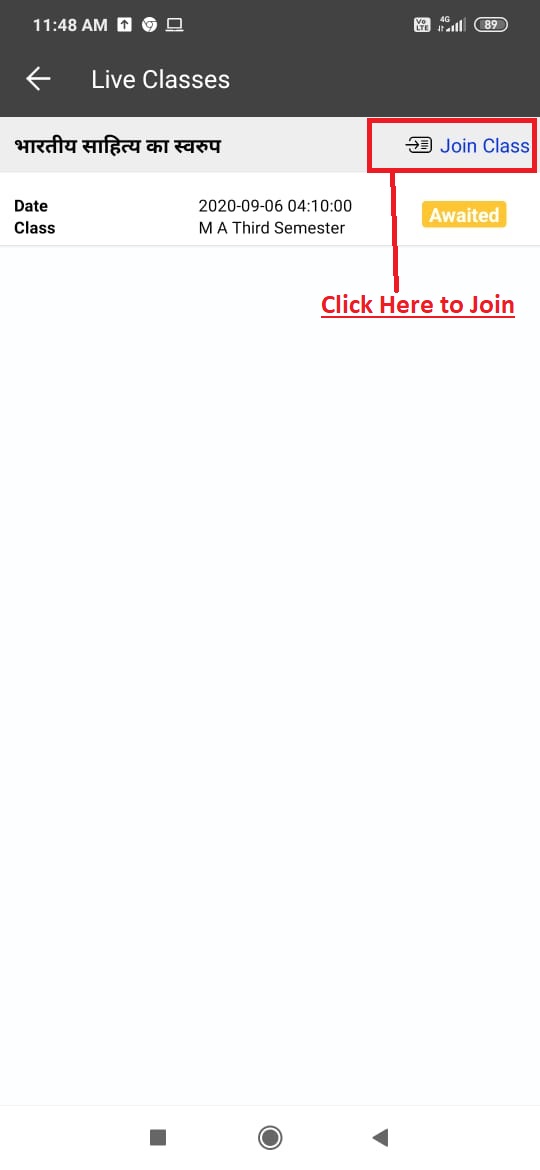 Click on Top Left Corner

Click on Live Classes

Your Scheduled Classes Will Come

Clilck on Join Class

You Will Join Class through Live Class